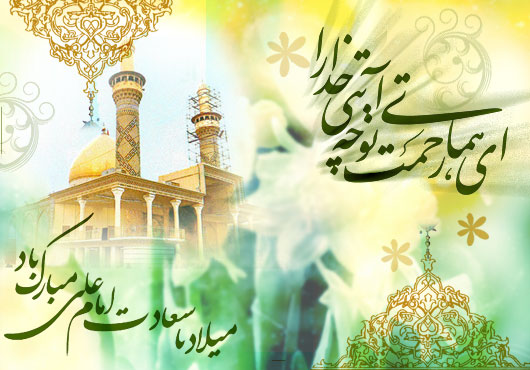 بسم الله الرحمن الرحیم
Diagnostic    tests   ofcushing   syndrome
Dr.  A. R.  Goharian
Endocrinologist
There   are   two  stages  in  the  investigation  of  suspected  Cushing   syndrome: 
        (1) Does this patient have Cushing syndrome ?
                      
                 And

       (2) If the answer is “yes,” what is the cause?
Investigation   of   Patients    With   SuspectedCushing    Syndrome
Confirmatory   tests
We  know  that  :
 
      a midnight  cortisol  level  greater  than  200 nmol/L
      (>7.5  μg/dL) indicates  Cushing  syndrome.
Because  the  circadian  rhythm  is  lost  in patients  with  Cushing  syndrome
However,  various  factors such as : 
            - stress of venipuncture, 
            - intercurrent illness, and 
            - admission to hospital may lead to false-positive results.

Conversely, if a serum cortisol value is less than  50  nmol/L
   (1.87 µg/dl ) at  midnight, Cushing syndrome  is  excluded  at  
   that  time.
false-positive       results
CBG  is  absent  from  saliva , and  the use of  salivary 
     cortisol  measurements  offers a  sensible  alternative 
       in  that  the  test  does  not  require  hospitalization.
Salivary    Cortisol
Biologically active free cortisol in the blood is in equilibrium with cortisol in the saliva, and the concentration of salivary cortisol does not appear to be affected by the rate of saliva production. 

Furthermore, an increase in blood cortisol is reflected by a change in the salivary cortisol concentration  within a few minutes .
Read GF, Walker RF, Wilson DW, Griffiths K 1990Steroid analysis in saliva for the assessment of endocrine function. Ann NY Acad Sci 595:260–274
Various methods have been used to measure cortisol in the saliva, resulting in different reference ranges and yielding differences in sensitivity and specificity .
60. Laudat MH, Cerdas S, Fournier C, Guiban D, Guilhaume B, Luton JP 1988 Salivary cortisol measurement: a practical approach to assess pituitary-adrenal function. J Clin Endocrinol Metab 66:343–348 61. Luthold WW, Marcondes JA, Wajchenberg BL 1985 Salivary cortisol for the evaluation of Cushing’s syndrome.Clin Chim Acta 151:33–3962. Papanicolaou DA, Mullen N, Kyrou I, Nieman LK 2002 Nighttime salivary cortisol: a useful test for the diagnosis of Cushing’s syndrome. J Clin Endocrinol Metab87:4515–452163. Putignano P, Toja P, Dubini A, Pecori Giraldi F, Corsello SM, Cavagnini F 2003 Midnight salivary cortisol versus urinary free and midnight serum cortisol as screening tests for Cushing’s syndrome. J Clin Endocrinol Metab 88:4153–4157 64. Raff H, Raff JL, Findling JW 1998 Late-night salivary cortisol as a screening test for Cushing’s syndrome.J Clin Endocrinol Metab 83:2681–2686
The best-validated assays used in the  United States to measure salivary cortisol are an ELISA and an assay performed by LC-MS/MS .

When these two assay techniques are used, normal  subjects usually have salivary cortisol levels at  bedtime, or between 2300 and 2400 h, of less than
   145 ng/dl (4 nmol/liter).
Baid SK, Sinaii N, Wade M, Rubino D, Nieman LK 2007 Radioimmunoassay and tandem mass spectrometry measurement of bedtime salivary cortisol levels: a comparison of assays to establish hypercortisolism. J Clin Endocrinol Metab 92:3102–3107
Baid et al.  measured bedtime  salivary cortisol levels in a large number of obese  subjects and found a specificity of only 85% when they used a RIA technique, 

 but a better specificity of  92%  when tandem mass spectrometry was used.
Baid SK, Sinaii N, Wade M, Rubino D, Nieman LK 2007 Radioimmunoassay and tandem mass spectrometry measurement of bedtime salivary cortisol levels: a comparison of assays to establish hypercortisolism.J Clin Endocrinol Metab 92:3102–3107
Using a variety of assays and diagnostic criteria, investigators from different countries have reported that late-night salivary cortisol levels yield a 92–100% sensitivity and a 93–100% specificity for the diagnosis of Cushing’s syndrome  .
64. Raff H, Raff JL, Findling JW 1998 Late-night salivary  cortisol as a screening test for Cushing’s syndrome. J Clin Endocrinol Metab 83:2681–2686.  65. Trilck M, Flitsch J, Ludecke DK, Jung R, Petersenn S 2005 Salivary cortisol measurement—a reliable method for the diagnosis of Cushing’s syndrome. Exp Clin Endocrinol Diabetes 113:225–230 . 66. Viardot A, Huber P, Puder JJ, Zulewski H, Keller U,Muller B 2005 Reproducibility of nighttime salivary cortisol and its use in the diagnosis of hypercortisolism compared with urinary free cortisol and overnight dexamethasone suppression test. J Clin Endocrinol Metab 90:5730–5736  .67. Yaneva M, Mosnier-Pudar H, Dugue MA, Grabar S, Fulla Y, Bertagna X 2004 Midnight salivary cortisol for the initial diagnosis of Cushing’s syndrome of various causes. J Clin Endocrinol Metab 89:3345 – 3351 .
Overall, the evidence in adults suggests that the accuracy of  salivary  test is similar to that of UFC .
Elamin MB, Murad MH, Mullan R, erickson D, Harris K, Nadeem S, Ennis R, Erwin PJ, Montori VM 2008 Accuracy of diagnostic tests for Cushing syndrome: a systematic review and meta-analyses. J Clin Endocrinol Metab 93:1553–1562
This easily performed, noninvasive test has been used in children to differentiate patients with Cushing’s syndrome from those with simple obesity. 

 Investigators have  reported high sensitivity (100%) and specificity (95.2%) for Cushing’s syndrome in this setting.
Salivery   cortisolMartinelli Jr CE, Sader SL, Oliveira EB, Daneluzzi JC, Moreira AC 1999 Salivary cortisol for screening of Cushing’s syndrome in children.                                                   Clin  Endocrinol  (Oxf)  51:67–71 .
The cutoff points that define disease vary depending on the assay used.
In one study, a cortisol value greater than 2.0 ng/mL (5.5 nmol/L) had a 100% sensitivity and a 96% specificity for diagnosis of Cushing syndrome.253,256,257
William's  textbook  of  endocrinology 2016
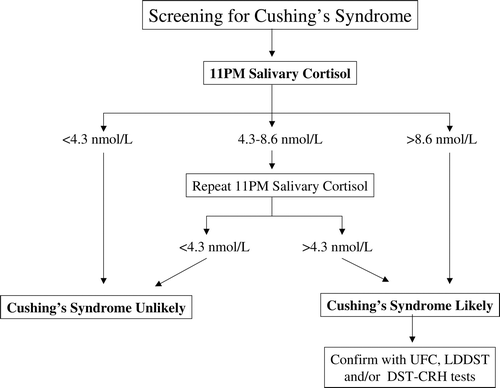 Late-night salivary cortisol has also been shown to be useful to identify patients with pseudo-Cushing’s syndrome, i.e. the presence of the Cushingoid habitus associated with alcohol intake, type 2 diabetes, and major depression (28, 32). 

There are several conditions such as hypertension, advanced age, and psychiatric diagnoses that may lead to false-positive late-night salivary cortisol results (33). 
However, repeat testing is often normal in these false-positive situations, whereas it is usually not in true endogenous Cushing’s syndrome (29, 33).
Late-night    salivary   cortisol
It is important to note, however, that  late-night salivary cortisol tends to  increase  with  age and cardiovascular  comorbid conditions such as hypertension and diabetes, and thus the discriminating power diminishes in the elderly population.258


Shift    workers
 (Butler PW, Besser GM 1968 Pituitary-adrenal function in severe depressive illness. Lancet 1:1234–1236
   Pfohl B, Sherman B, Schlechte J, Stone R 1985 Pituitaryadrenal axis rhythm disturbances in 
            psychiatric depression. Arch Gen Psychiatry 42:897–903)
In a  study of men aged 60 yr or older, Liu et al.  reported that 20% of all  participants and 40% of diabetic hypertensive subjects had at least one elevated late-night salivary cortisol measurement.
Liu H, Bravata DM, Cabaccan J, Raff H, Ryzen E 2005 Elevated late-night salivary cortisol levels in elderly male type 2 diabetic veterans. Clin Endocrinol (Oxf) 63:642–649
Saliva is collected either by passive drooling into a plastic tube or by placing a cotton pledget (salivette) in the mouth and chewing for 1–2 min. 

The sample is stable at room or refrigerator temperature for several weeks and can be mailed to a reference laboratory.
Late-night    salivary   cortisol
When samples were obtained at the same setting, those collected using the salivette  device had lower cortisol concentrations than those collected from passive drooling, but   they correlated better with total and free serum cortisol levels .
Poll EM, Kreitschmann-Andermahr I, Langejuergen Y,Stanzel S, Gilsbach JM, Gressner A, Yagmur E 2007 Saliva collection method affects predictability of serum  cortisol. Clin Chim Acta 382:15–19
The salivary glands express 11β -hydroxysteroid dehydrogenase type 2 (11β -HSD2), which converts the biologically active cortisol to inactive cortisone .

 It is theoretically possible that individuals using licorice or chewing tobacco (both of which  contain  the  11β-hydroxysteroid dehydrogenase type 2 inhibitor glycyrrhizic acid) may have a falsely elevated late-night salivary cortisol.
Smith RE, Maguire JA, Stein-Oakley AN, Sasano H,Takahashi K, Fukushima K, Krozowski ZS 1996 Localization of 11&bgr;-hydroxysteroid dehydrogenase type  II in human epithelial tissues. J Clin Endocrinol Metab 81:3244–3248
Patients who smoke cigarettes also have been shown to have higher late night  salivary cortisol measurements than do nonsmokers . 

Although the duration of this effect is not known, it seems prudent to avoid cigarette smoking on the day of collection.
Badrick E, Kirschbaum C, Kumari M 2007 The relationship between smoking status and cortisol secretion.  J Clin Endocrinol Metab 92:819–824
Direct contamination of the salivette by steroid-containing lotion or oral gels also may result in false-positive results.


 Because the test assumes a nadir of cortisol in the late evening, it may not be appropriate for shift workers or those with variable bedtimes, and the timing of the collection should be adjusted to the time of sleeping for those with bedtimes consistently long after midnight.
Theoretically, contamination with blood might  increase salivary cortisol levels.
 Although Kivlighan et al.  reported that minor to moderate blood leakage as a result of vigorous tooth brushing had no effect on salivary cortisol values, the possible effect of gingivitis or oral sores or injury is not known.
Kivlighan KT, Granger DA, Schwartz EB, Nelson V,Curran M, Shirtcliff EA 2004 Quantifying blood leakage  into the oral mucosa and its effects on the measurement of cortisol, dehydroepiandrosterone, and  testosterone in saliva. Horm Behav 46:39–46
Urinary    Free   Cortisol  Excretion
Normal values depend on the assay used and tend to be lower when analyzed by  liquid chromatography and tandem mass spectrometry. 

Although in widespread use,urinary free cortisol is less sensitive that salivary cortisol and dexamethasone suppression testing.
U.F.C
Patients should  make  two or three  complete  consecutive collections to account for patient error in collecting samples and for  episodic  cortisol secretion, notably from adrenal adenomas.
U.f.c
Urinary  free  cortisol  is a useful screening test, although it is accepted  that  the value can  be normal in up to 8% to 15% of patients with Cushing  syndrome.253,254,259
William's  textbook  of  endocrinology 2016
Variations  in U.F.C  levels of up to 50% have been observed in patients with proven Cushing disease, reinforcing the need for multiple collections.   260
William's  textbook  of  endocrinology 2016
Measurement of the cortisol-to-creatinine ratio  in  the  first urine specimen passed on waking obviates the need  for a timed collection and has been used as a screening test , particularly  when  cyclic Cushing syndrome  is suspected.    261
Cutoff   point  > 25   nmol/mmol
Low-Dose     Overnight Dexamethasone Suppression   Tests ( Odst )
The overnight test is a useful outpatient screening  test, in which 1 mg of dexamethasone is given at   11 PM.

 A normal response is a plasma cortisol level  of  less  than  50  nmol/L              (<1.8 μg/dL)  between 8 and 9 AM the following  morning.
 
The outpatient overnight test has high  sensitivity (95%) but lower specificity, and further investigation  is often required.
William's  textbook  of  endocrinology 2016
In the 48-hour low-dose dexamethasone test, plasma  cortisol is measured at 9 AM on day 0 and again 48 hours  later, after administration of dexamethasone 0.5 mg every 6 hours for 48 hours.   [ D1( 9 – 15 – 21);                       D2( – 3 – 9 – 15 – 21);   D3 – 3 ]

 Using a postdexamethasone plasma  cortisol concentration of less than 50 nmol/L (<1.8 μg/dL) as the cutoff point, this  test  is  reported  to  have    a  97% to  100% true-positive rate    and   a 
                                     false-positive rate of less than 1%.
lddst
Certain drugs (e.g., phenytoin, rifampicin) may increase
      the metabolic clearance rate of dexamethasone, leading to
       false-positive results of  LDDST .
false-positive       results
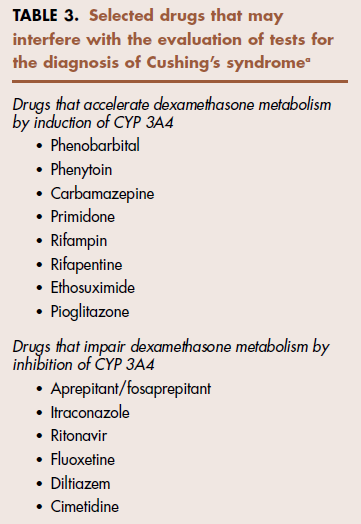 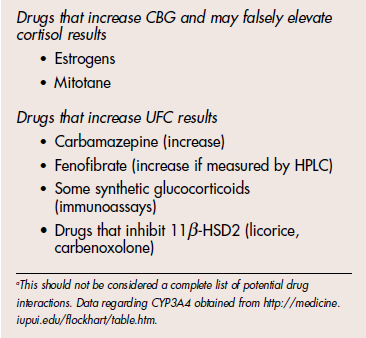 The  Endocrine   Society , in  collaborationwith  the  European   Society  for Endocrinology
Diagnostic        Guidelines
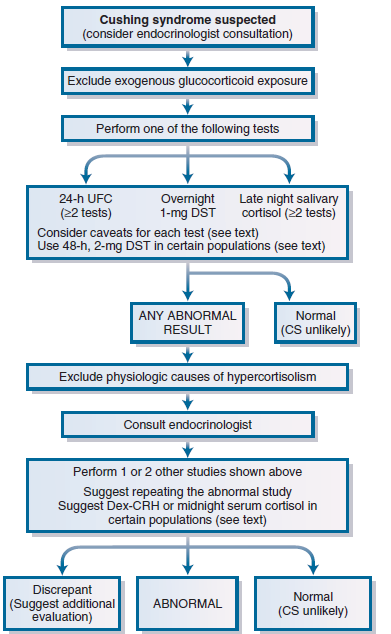 a  late  night   salivary cortisol  concentration greater  than  145 ng/dL (>4 nmol/L).
Question  2 :  What  Is  the  Cause  of Cushing  Syndrome  in  This  Patient ?
DDX
Morning   Plasma   ACTH
NO  1
Method : two-site  immunoradiometric  assay.
 Such a test differentiates  ACTH-dependent  from  ACTH-independent  causes. 

The samples should be taken in ice cold tubes and immediately separated ahead of  storage at −40° C ahead of analysis to prevent inadvertent degradation.
Morning   Plasma   ACTH
In Cushing disease, 50% of patients have a 9 AM ACTH level within the normal reference range (2 to 11 pmol/L [9 to 52 pg/mL]); in the remainder,  it is modestly  elevated.

 
Occasionally, due to episodic secretion, levels may be very low, and thus measurement of at least  two values is recommended to avoid misclassification of mild Cushing disease as ACTH-independent.
Morning   Plasma   ACTH
ACTH levels in the ectopic ACTH syndrome are high (usually >20 pmol/L  [>90 pg/mL]); nevertheless, overlap values are seen in  Cushing disease in 30% of cases.    (267)
In patients with adrenal tumors, plasma ACTH is invariably undetectable   (<1 pmol/L).
 The presence of plasma ACTH levels that are low-normal or intermittently detectable, which may occur in MAH, is problematic.
Morning   Plasma   ACTH
Hypokalemic  alkalosis  is present in more than 95% of patients with the ectopic ACTH syndrome , 

 but  in fewer than 10% of those with Cushing disease. 

And  higher  levels  of   DOC
NO   2.   Plasma    Potassium
In the modern  test, the  plasma  or urinary  free  cortisol  (or both) is measured at 0 and +48 hours, and a greater than 50% suppression  of plasma cortisol from the basal value has been used to define a positive response .

Greater suppression is often observed in patients with lower basal cortisol values.
High-Dose   Dexamethasone   Suppression  Test
Today , logic is in favor of  IPSS.

Moreover, if the low-dose dexamethasone suppression test has been used in the diagnosis of Cushing syndrome and a greater than 50% fall in cortisol is observed, there is no added value in the high-dose dexamethasone suppression test.
the low-dose dexamethasone suppression test in establishing the diagnosis and differential diagnosis of Cushing’s syndrome. J Clin Endocrinol  Metab. 2003;88(11):5299-5306.
Corticotropin-Releasing     Hormone Test
The  test involves the intravenous injection of either ovine or human sequence CRH in a dose of 1 μg/kg body weight or a single dose of 100 μg .

The test can be performed in the morning or afternoon.
 
After basal sampling, CRH is administered and blood samples for ACTH and cortisol are then taken every 15 minutes for 1 to 2 hours.               (261,263,269,270 )
Corticotropin-Releasing    Hormone    Test
In normal  subjects, CRH produces a rise in ACTH and  cortisol of 15% to 20%.
 
This response is exaggerated in Cushing disease, in which typically an ACTH increase  greater than 50% and a cortisol rise greater than 20% over baseline values are seen.

has  a  specificity  and  a  sensitivity  of  approximately  90% . 
False Negative  in  Cushing  Disease :  up  to  10%
Corticotropin-Releasing   Hormone    Test
However, a  positive response defined as an ACTH increase of 100%  or  a  cortisol  rise of   50%  over baseline values effectively eliminates a diagnosis of ectopic ACTH syndrome .
Crh   test
The most robust test to distinguish Cushing disease from the ectopic ACTH syndrome is IPSS.      177

IPS / Peripheral blood ACTH  Concentration  Ratio :
            - Without  CRH  Stimulation  >  2 
            - With   CRH   Stimulation  >  3  ( Sensitivity = 95%  ; 
                                                                                    Specificity # 100% )
Inferior   Petrosal  Sinus   Sampling  & Selective   Venous    Catheterization
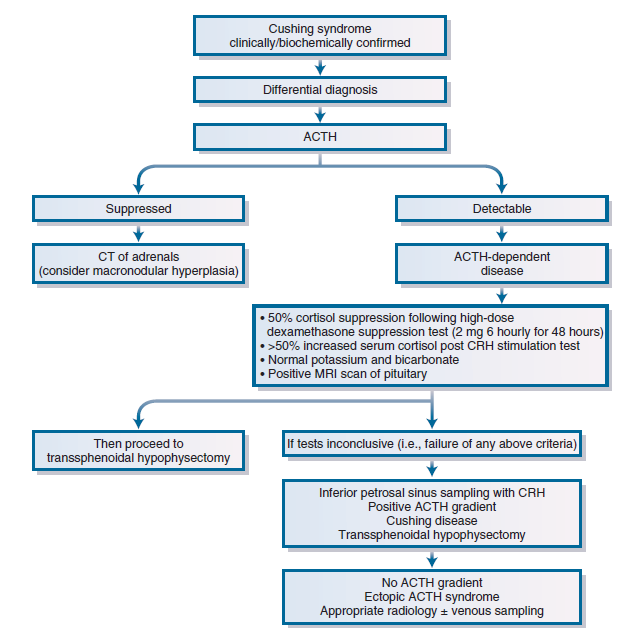 CT/MRI   Scanning  of   Pituitary   and   Adrenal   Glands
Imaging
It is essential that the results of any imaging technique be interpreted alongside the biochemical results if mistakes are to be avoided.
Prevalence  of  pituitary   incidentalomas    in  general  population  is  #  10 % . 
Pituitary MRI is the investigation of choice once the biochemical tests have suggested Cushing disease, with a sensitivity of 60% and specificity of 87%.
Pituitary    MRI
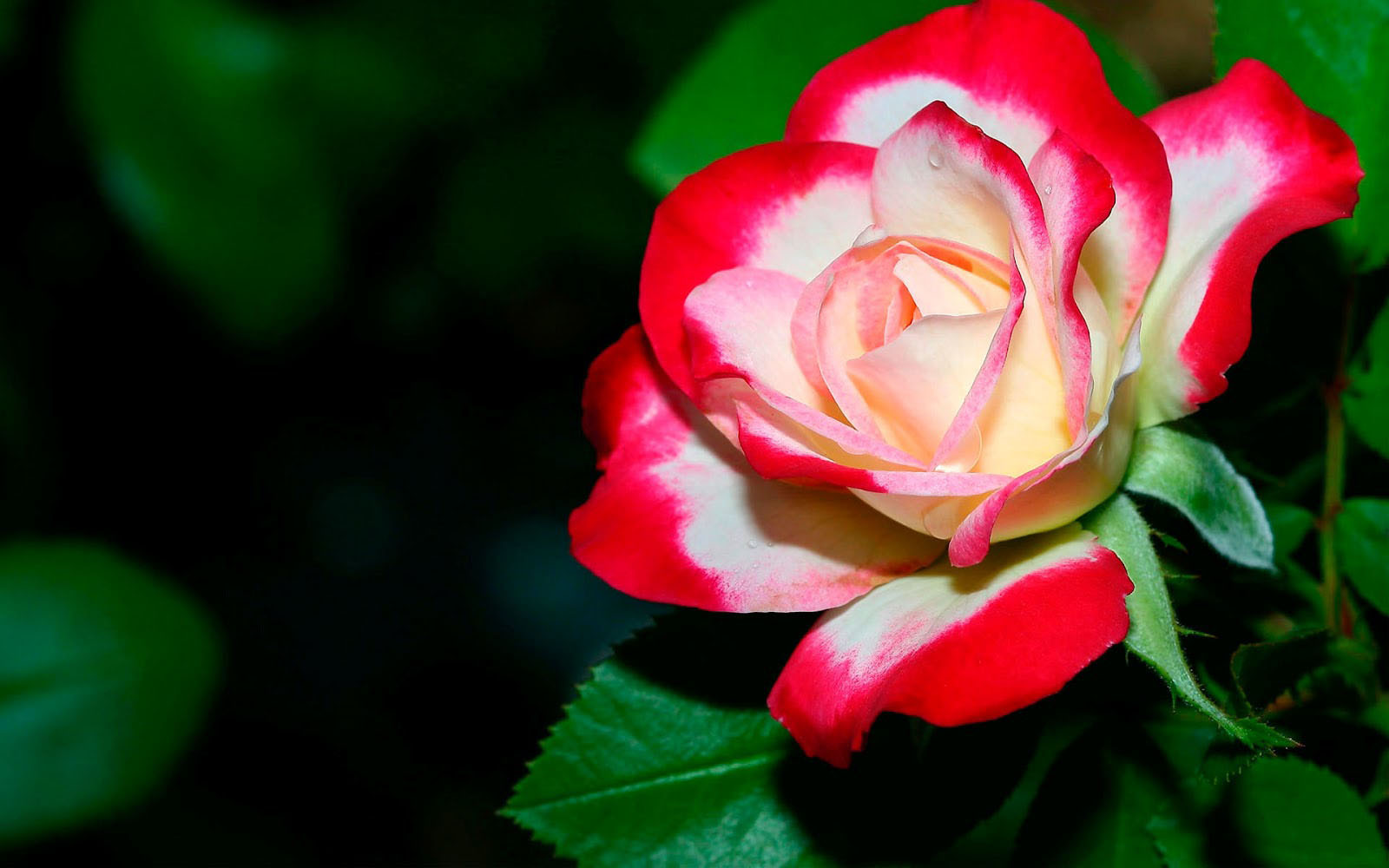 با سپاس از توجه شما
خدا  قوت
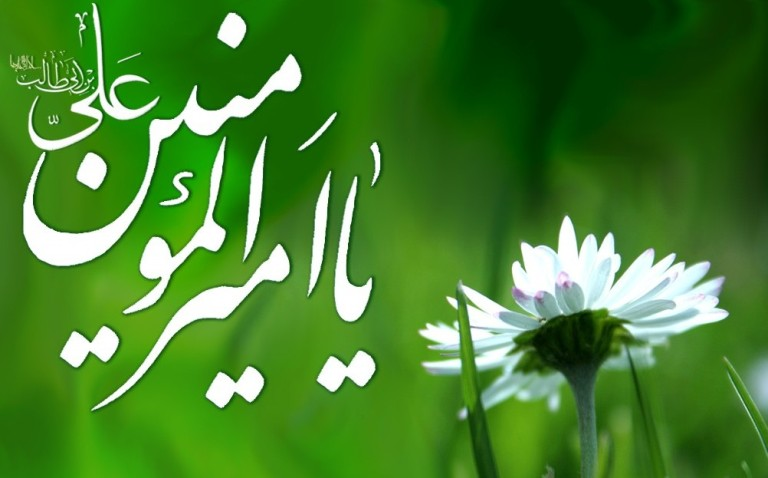 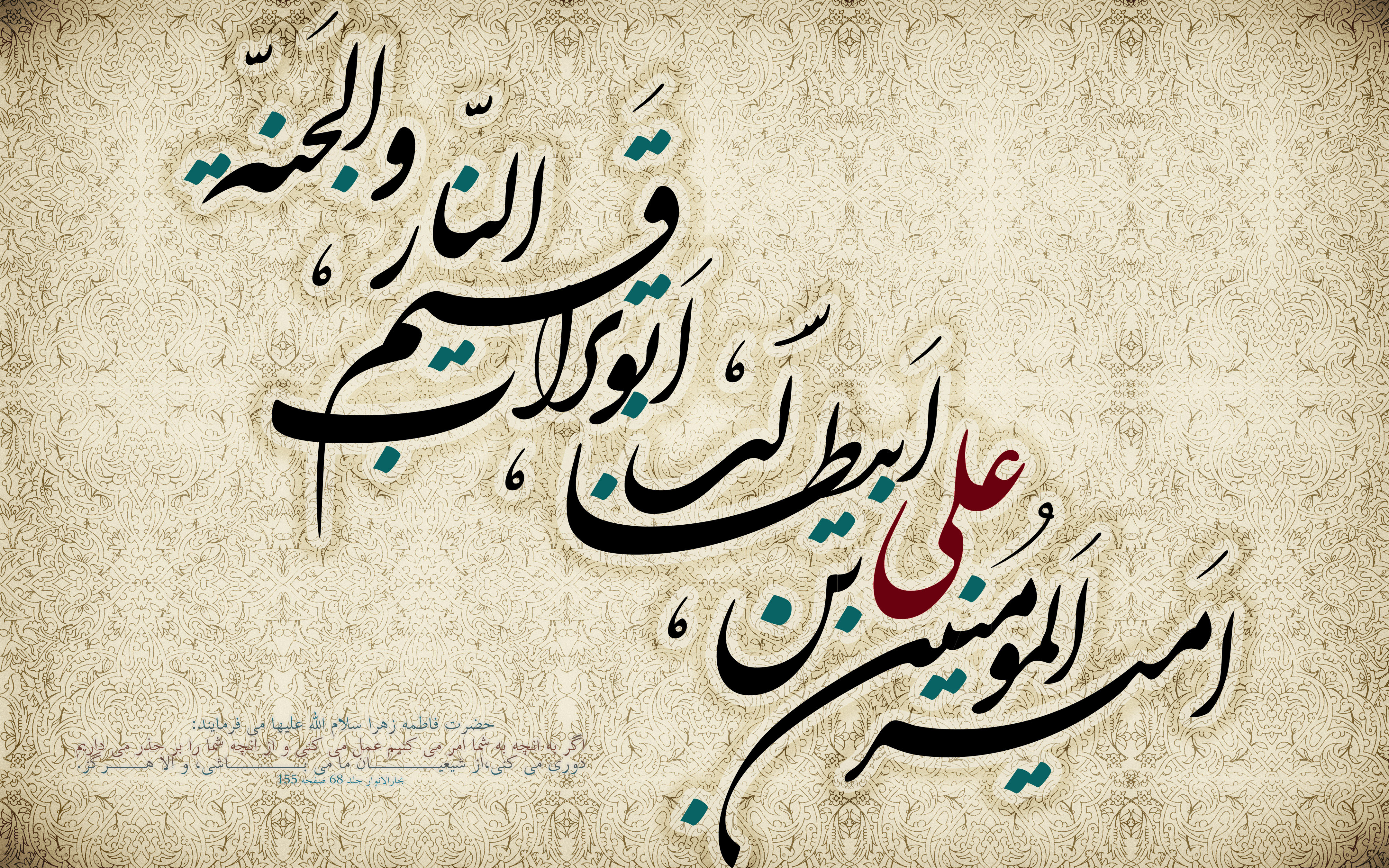